Comprendre le processus de la communication,
 Distinguer les différents registres du langage,
 Concevoir les enjeux de la communication interpersonnelle et professionnelle,
 Identifier les différents outils pour mieux communiquer.
 Développer sa communication en pratiquant des mises en situation
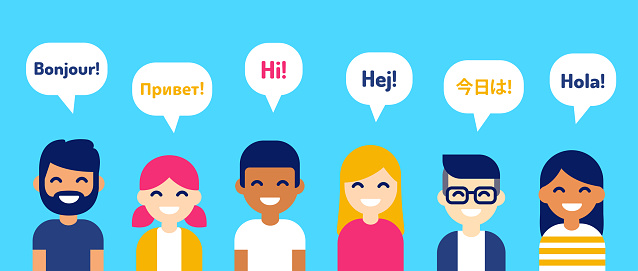 La communication
« Nous vivons dans un leurre, celui de la spontanéité de la communication »


Jacques Salomé
Psychologue et Écrivain spécialisé dans la 
Communication et sciences sociales
LA CONSIGNE
Ensemble vous allez vous mettre pour répondre aux questions suivantes

Qu’est-ce que la communication interpersonnelle ? 

 donnez une définition
 définir : de quoi elle est constituée ? Faire un schéma
 définir : les différents niveaux de langages ?
définir : qu’est-ce qui peut parasiter la communication ?
 définir : quels sont les outils d’une bonne communication ?
EXPLICATION DU PROCESSUS DE LA COMMUNICATION
Communication interpersonnelle ? Définition

La communication interpersonnelle regroupe les interactions entre individus afin d’échanger des informations, des idées, des émotions… La communication est l'action de communiquer, de construire une relation avec une autre personne ou un groupe de personnes, de transférer quelque chose à quelqu'un.
Source : https://www.parentheses-coaching.com/communication-interpersonnelle
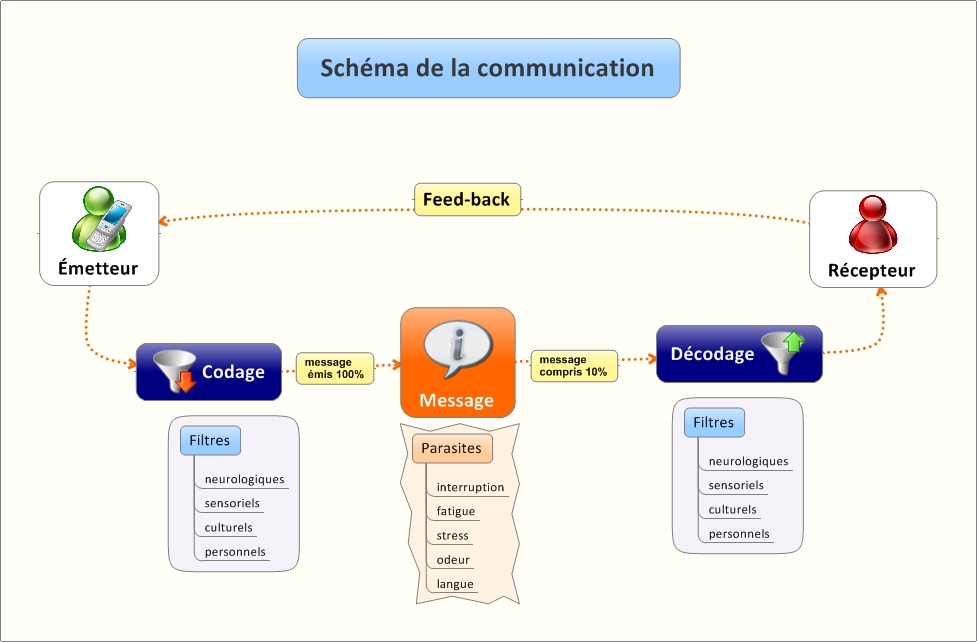 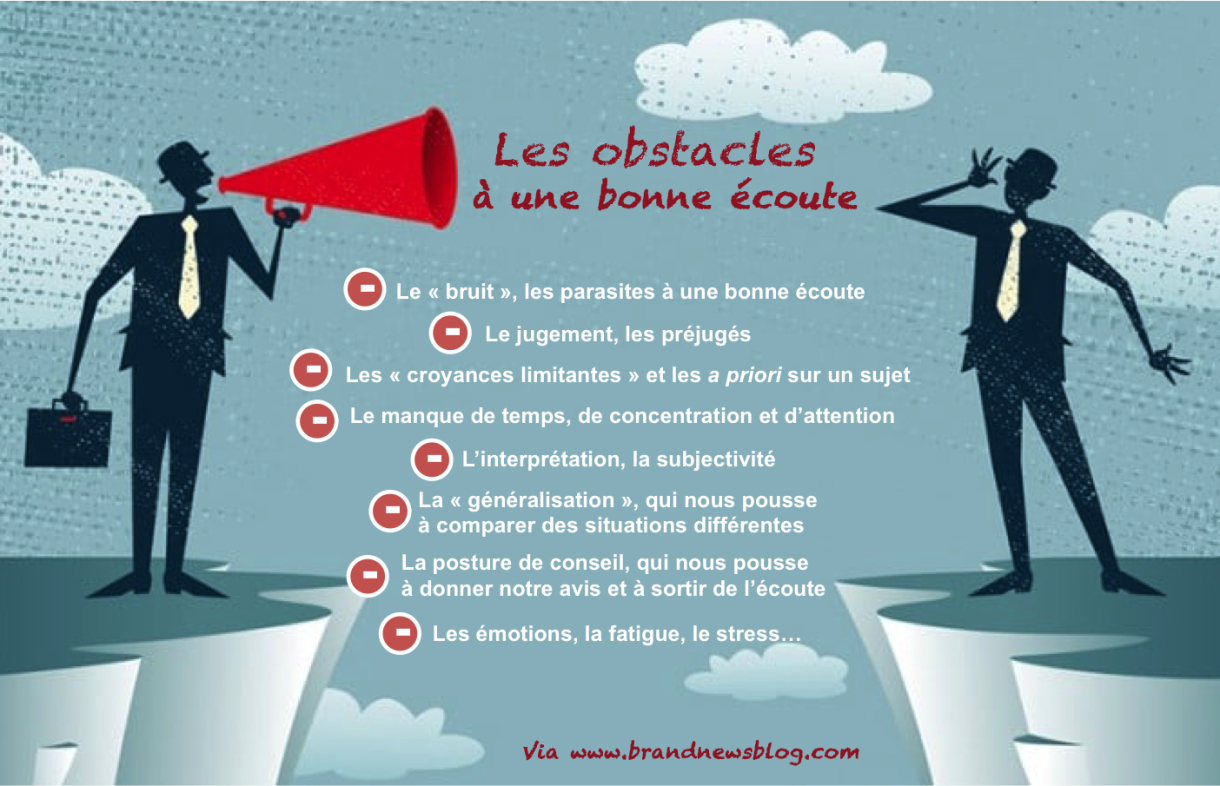 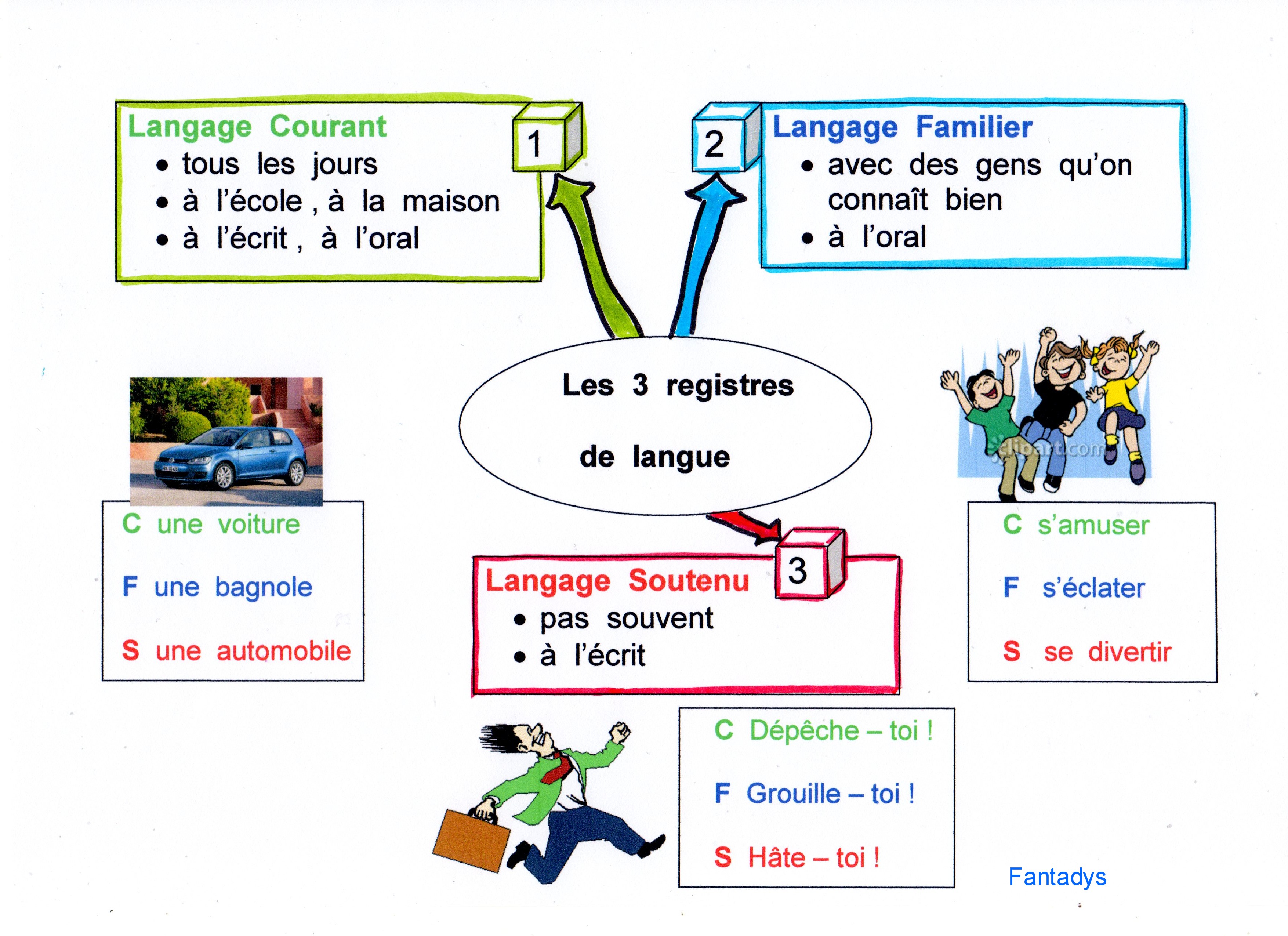 L’écoute active
ECOUTE vs ECOUTE ACTIVE
L'écoute consiste à recevoir un message et le comprendre. 

L'écoute devient active lorsque la personne qui la pratique participe activement à la compréhension du message. 

Elle démontre de l'intérêt et de la curiosité, demande des explications ; elle ne juge pas et elle n’interprète pas les paroles de son interlocuteur.
L’empathie
C’est quoi ?
C
  
 
 
 
 « L'empathie consiste à saisir avec autant d'exactitude
  que possible, les références internes et les
  composantes émotionnelles d'une autre personne et à
  les comprendre comme si l'on était cette autre  
  personne »                      
                                                                                         

                                                                                  Selon Carl Rogers (Psychologue américain  1902-1987)
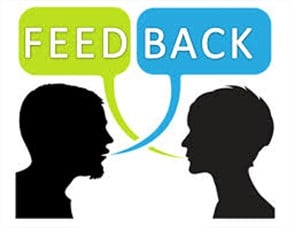 La rétroaction   retour d’information
REFORMULER
Vidéo : https://www.youtube.com/watch?v=snIpQ4VZkKg    3’
Comment  ??
. Vous voulez dire que…· Vous pensez que…· Selon vous…· D’après vous…· Si j’ai bien compris, vous dites que…
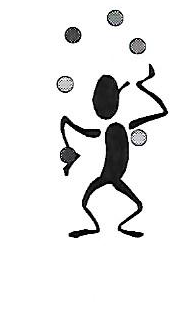 Les avantages de reformuler
POUR  LE RECEPTEUR

 de comprendre l’autre,
 de savoir si son message a été reçu et compris,
 de faire le tri dans ses idées avant d’argumenter,
 de gagner du temps,
 de gérer son stress et son agressivité,
 de faire comprendre poliment à l’autre qu’on n’a pas compris ce qu’il dit,
 de mémoriser
POUR L’ EMETTEUR

 de percevoir qu’on est à son écoute,
 de vérifier qu’il a été compris,
 de calmer son éventuelle colère,
 de se sentir en confiance,
 de s’apercevoir qu’il s’est mal exprimé,
 de donner plus d’information,
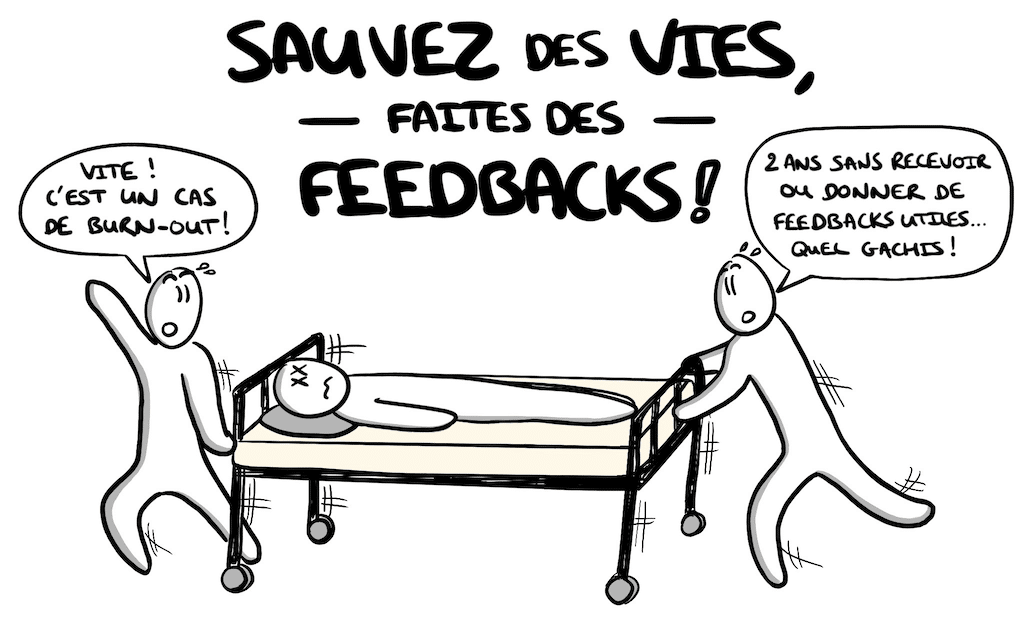 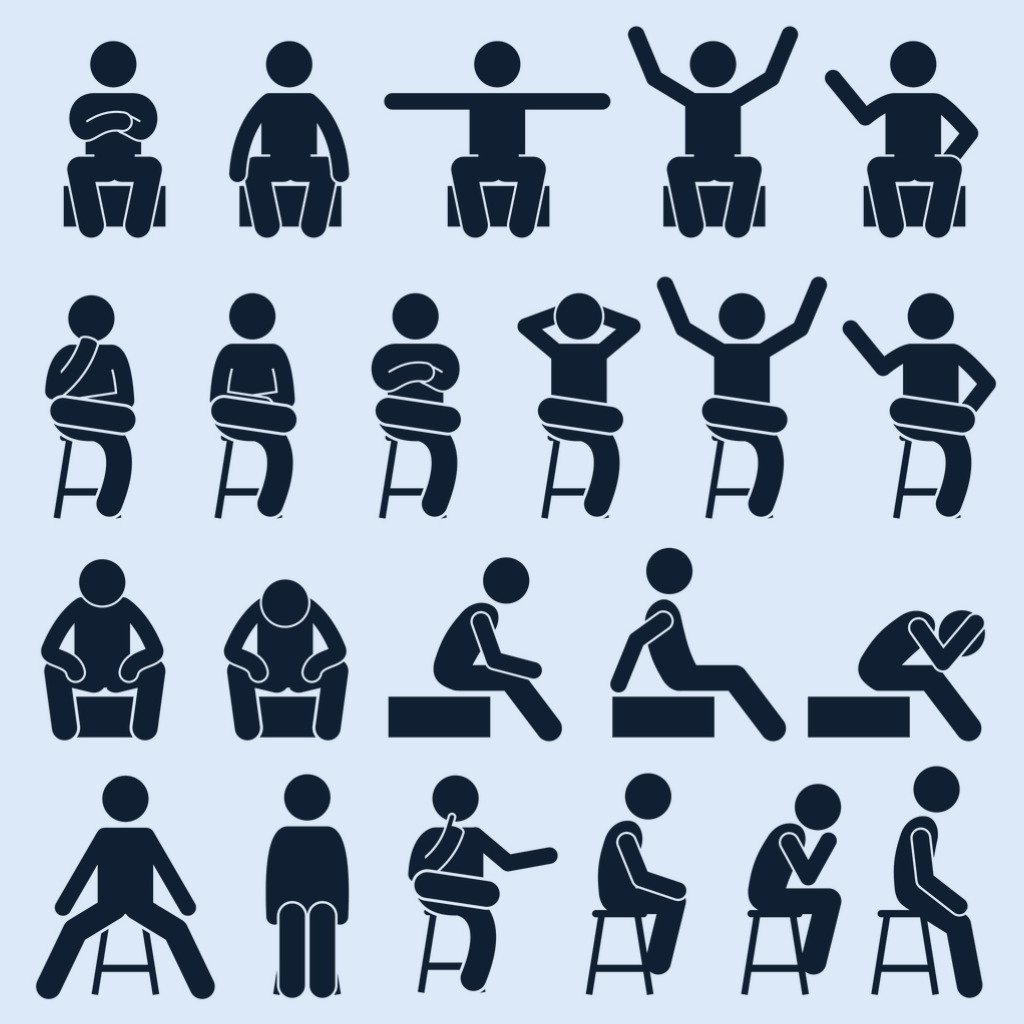 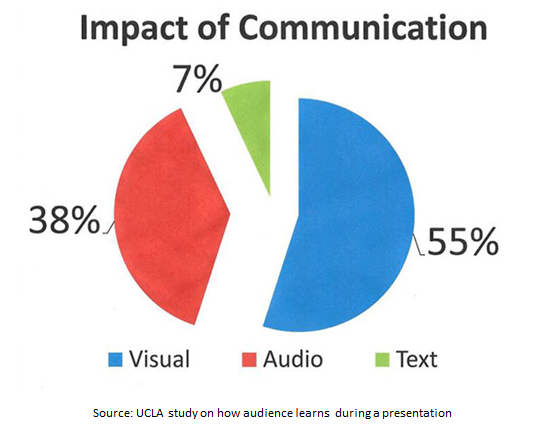 De l’émetteur au récepteur il se peut qu’il ai des difficultés à communiquer en effet entre……
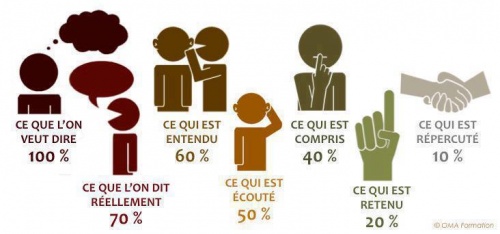 Donc depuis notre esprit et celui de notre interlocuteur
Les difficultés sont liées à notre perception de notre réalité…….
Ce n’est pas ce que l’on dit qui est important. 
C’est ce que l’autre comprend.
Les freins, les filtres
Les différents mondes
NOS REPRESENTATIONS
« Les représentations sont des créations d’un système individuel ou collectif de pensée. »
A quel âge est-on vieux ?
Roulez-vite sur l’autoroute pour vous c’est combien ?
Pour vous grand pour un homme c’est combien ?
Pour vous grand pour une femme c’est combien ?
http://daimon.free.fr/mediactrices/representations.html
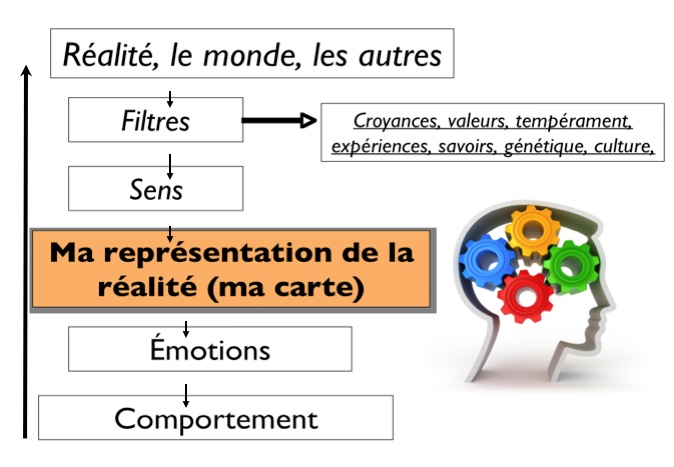 ILLUSIONS d'OPTIQUE
Nos sens peuvent être trompés et parfois de manière amusante
Voici une sélection des illusions d'optique classiques, que l'on trouve dans de nombreux ouvrages.
Certains sont souvent utilisés en formation de vente, marketing ou management pour faire sentir la nécessité d'aller au bout des choses.
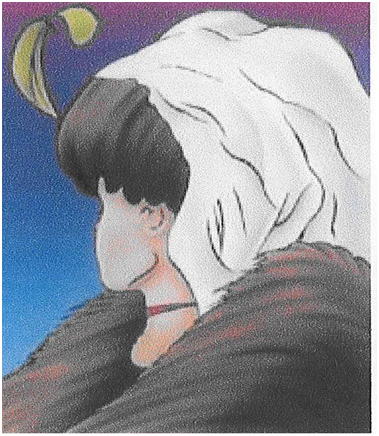 QUELLE ÂGE à CETTE FEMME ?
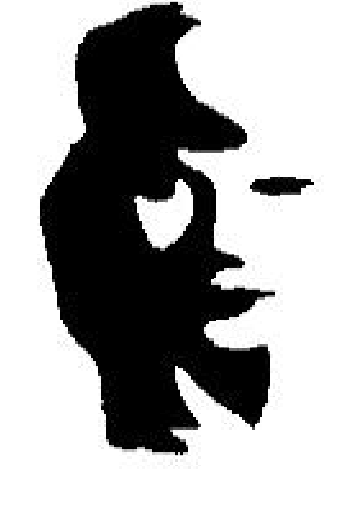 QUE VOYEZ VOUS ?
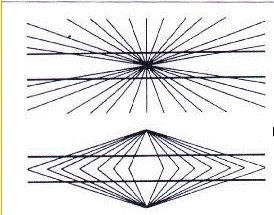 COMMENT VOYEZ-VOUS LES DEUX LIGNES HORIZONTALES ?
COMMENT VOYEZ-VOUS LES DEUX LIGNES HORIZONTALES ?
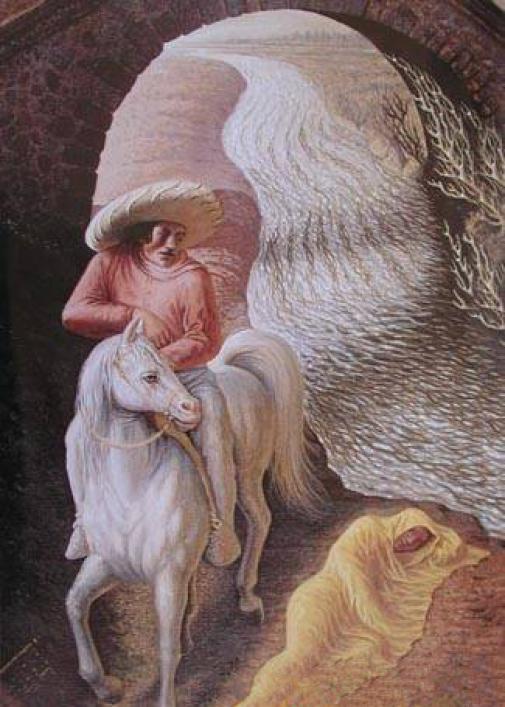 QUE VOYEZ-VOUS ?
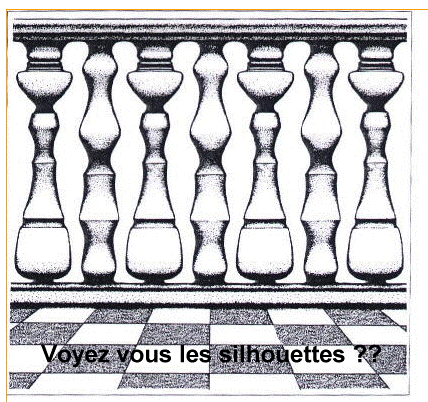 QUE VOYEZ-VOUS ?
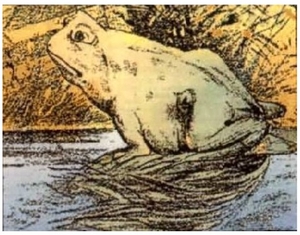 QUE VOYEZ-VOUS ?
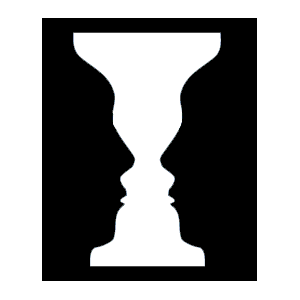 QUE VOYEZ-VOUS ?
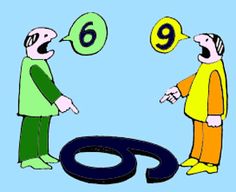 La paréidolie
Vous connaissez ?
Si oui, pouvez vous l’expliquer
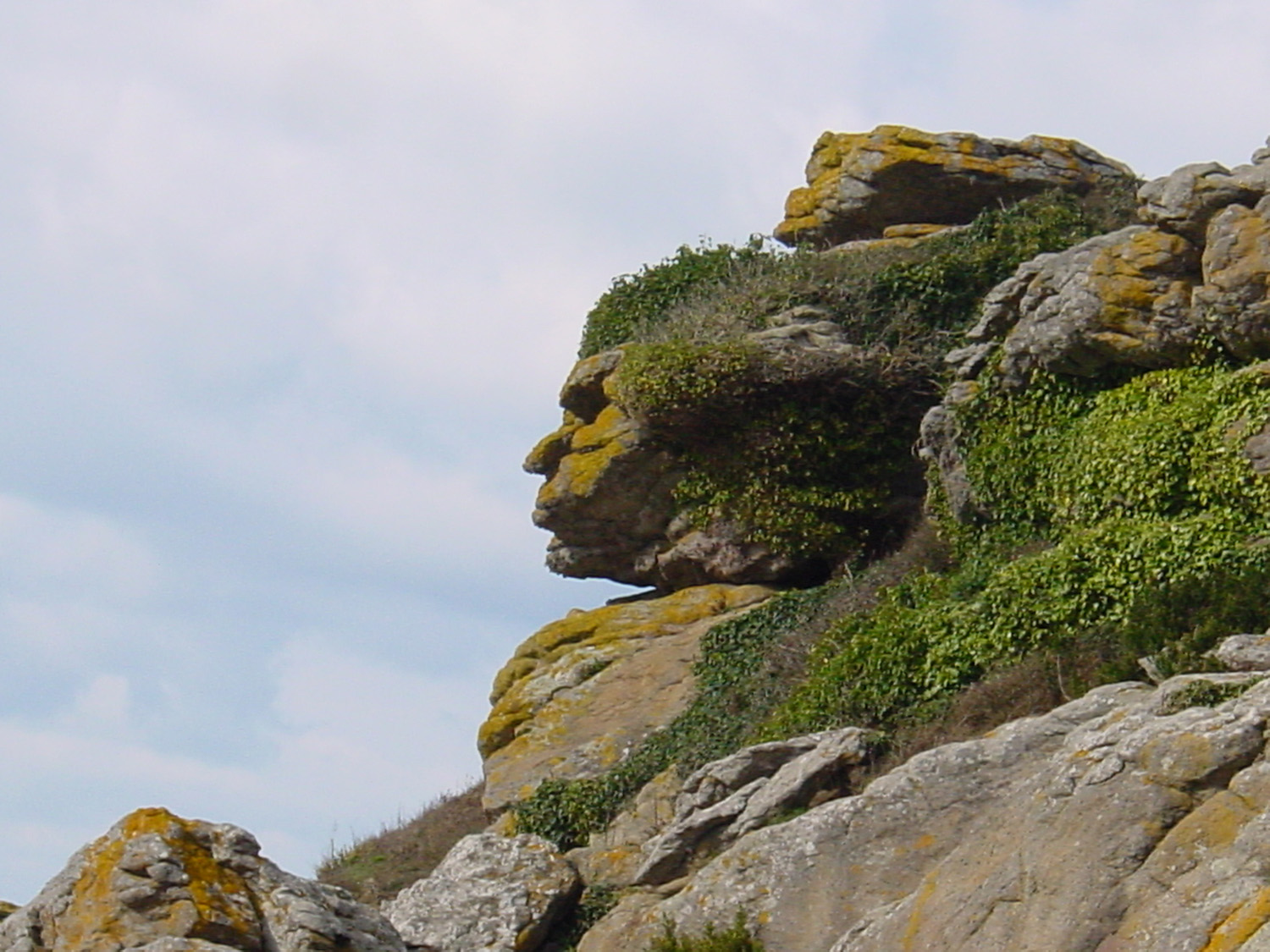 Une paréidolie est le processus survenant sous l'effet de stimuli visuels ou auditifs, portant à trouver une forme familière dans un paysage, un nuage, de la fumée, une tache d'encre, etc., une voix humaine dans un bruit, ou des paroles dans une chanson ou un discours prononcés dans une langue qu'on ne comprend pas.
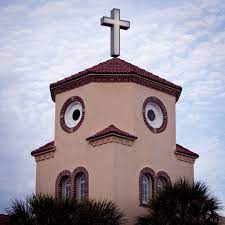 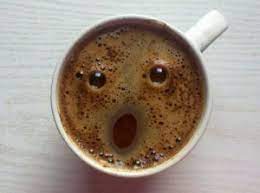 On pourrait dire « c’est rendre l’étrange familier, et l’invisible  perceptible »
La Femme du GarlabanÀ la fête de Gémenos, après la farandole,Dans l'allée d'un jardin avec les bastidans,En guettant l'horizon que la brise éventeJe vis alors la femme, là-haut sur le Garlaban.La tête dans le ciel, les cheveux vers la côte,Miracle Provençal des ombres et du soleil,Vénus céleste, déesse de la montagne,Charmante et sensuelle soulevant sa poitrine !Elle se donne à l'astre d'or la gentille demoiselleSe faisant caresser par les beaux derniers rayons…Puis le soleil s'estompe et naissent les étoilesEt tout s'évanouit comme dans un rêve !
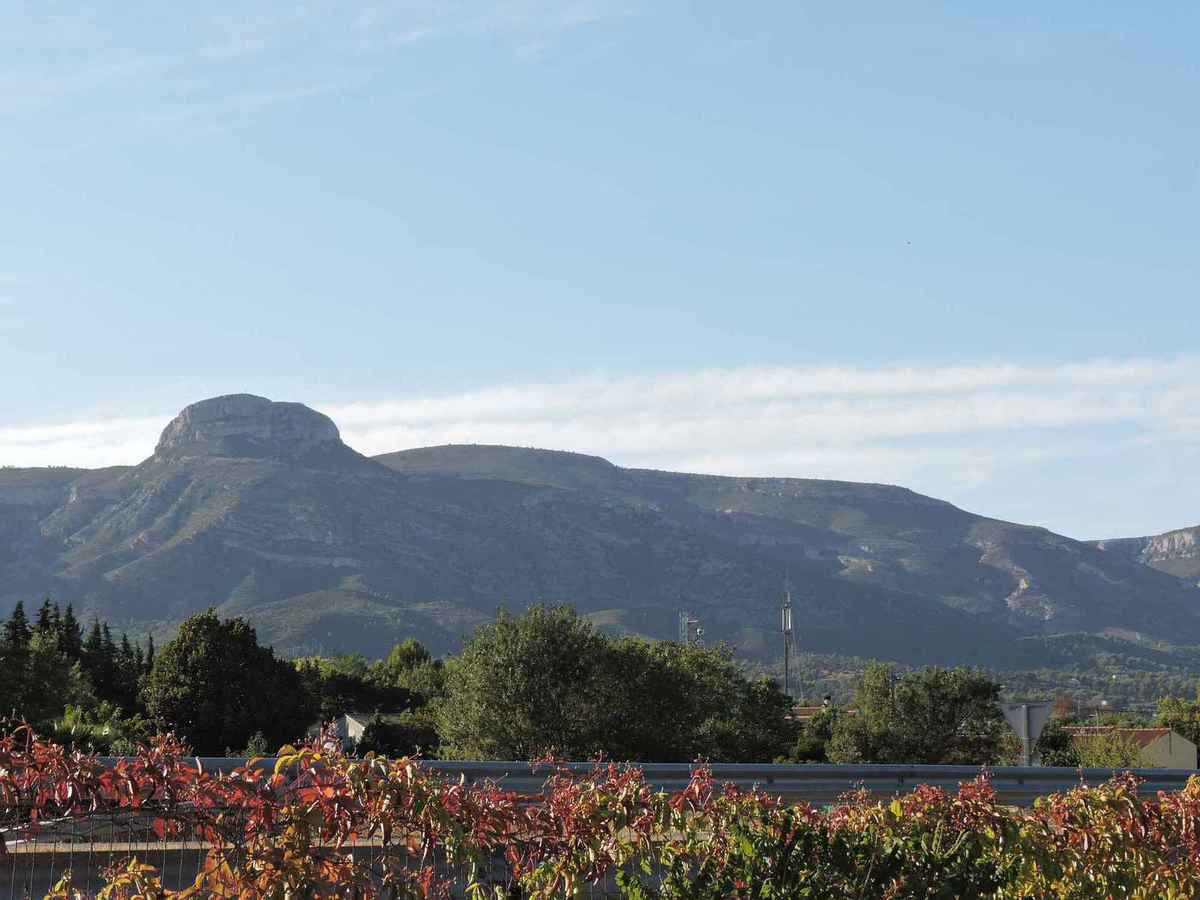 Ce qu'il faut savoir
Ce que nos sens perçoivent n’est qu’une interprétation de la réalité.
Nous percevons le réel au travers de différents filtres qui nous sont propres.

Ils diffèrent en fonction de notre culture et de notre personnalité.

Ces exemples sont une illustration des défis à surmonter pour avoir une perception commune  de la réalité. 

Ce principe est essentiel  en communication.
Donc….…Depuis notre esprit, et celui de notre interlocuteur…
Les difficultés sont liées à notre  perception de notre réalité et à l’environnement extérieur.
La vidéo ci-dessous est conseiller à regarder
Pour aller plus loin voici une autre vidéo sur la communication dans une organisation
vidéo de 4,07
https://www.youtube.com/watch?v=pKuGn4XtiPo
Merci pour votre attention
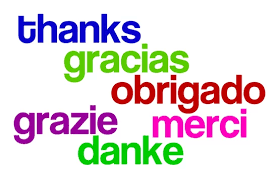 la distance et la proximité
distance intime, sociale, personnelle.             territoire de tout être vivant, animal ou            humain, de l’espace nécessaire à son équilibre.
La proxémie nous enseigne que la perception des distances intimes et sociales peut varier d'un individu à l'autre….
….ET SELON LES CULTURES
La distance
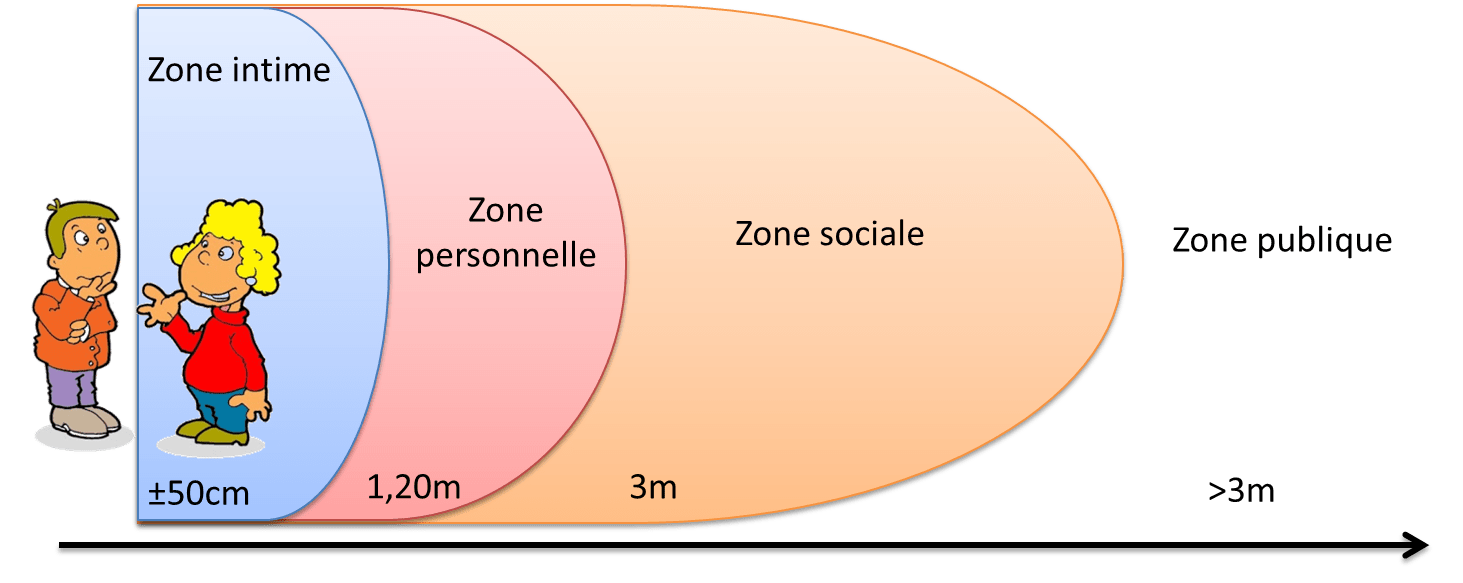 [Speaker Notes: Faire le jeu avec 3 personnes de profil et 3 autres qui s’approchent  kadijda/said   mathieu/elharif   Thomas/Vincent]
Pour aller plus loin
Quelles sont les techniques de communication pour améliorer les relations ?


La PNL ou programmation neurolinguistique
Le coaching de vie
Le Développement Personnel

la Communication Non Violente (CNV) de Marshall Rosenberg
Vidéo de 3,18 mn
Article à lire
Article à lire
Article et vidéo de 12mn
Pour accéder au lien, cliquez avec la touche CTRL et le bouton gauche de la souris sur le lien en bleu